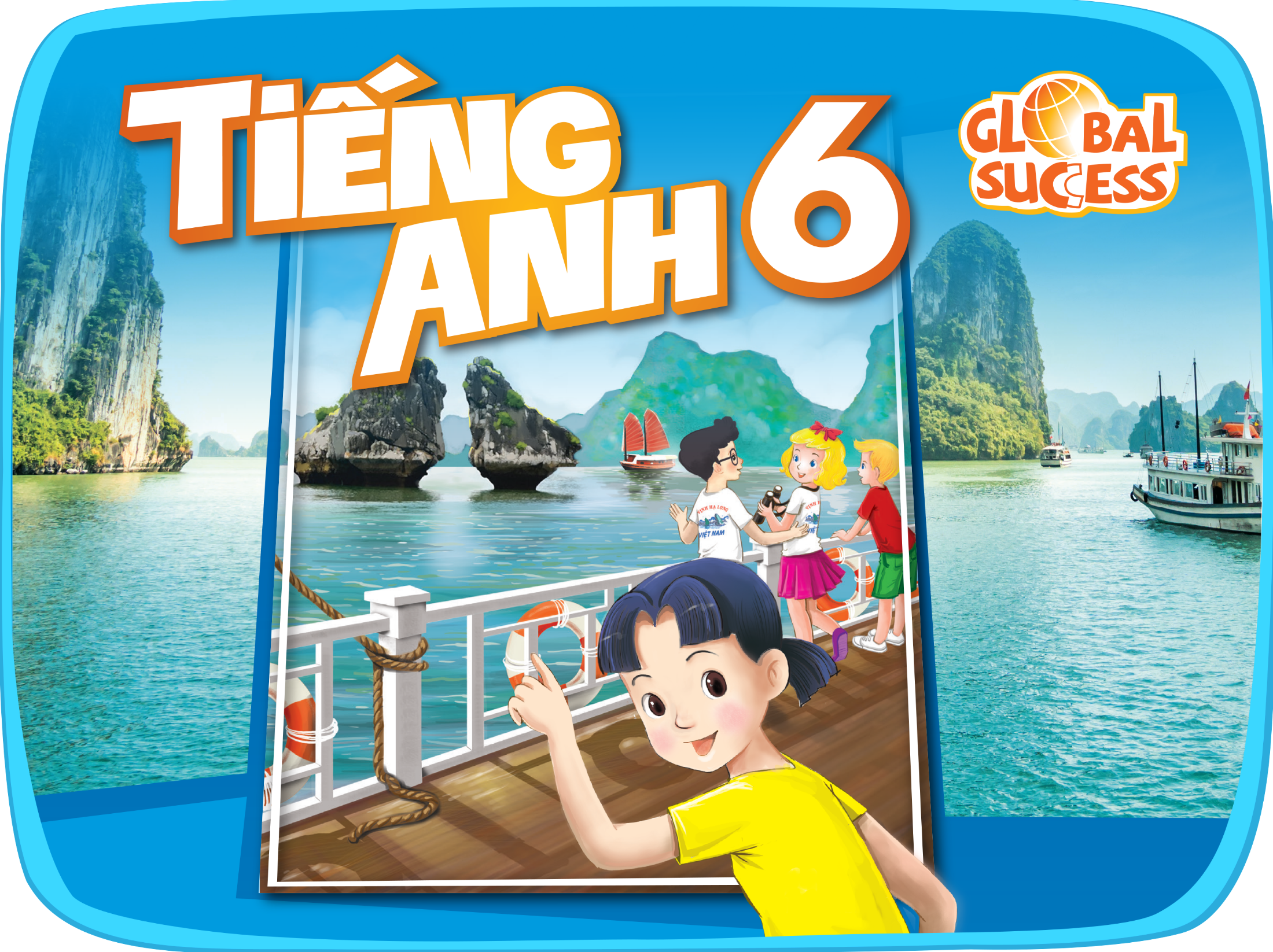 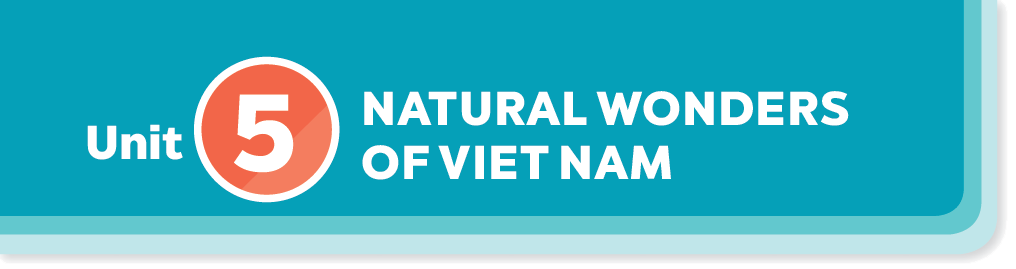 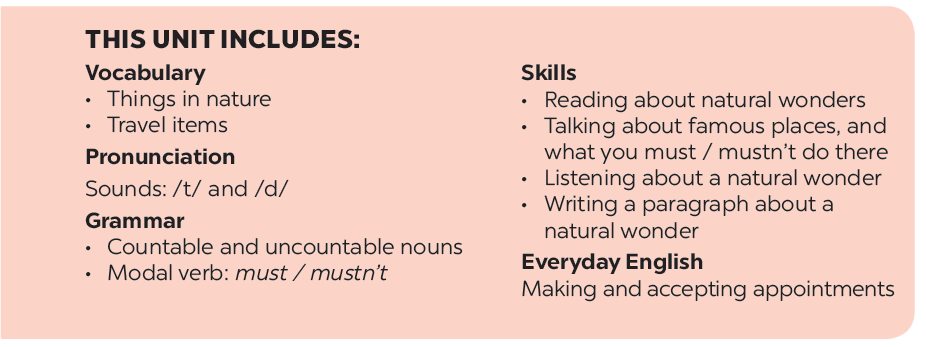 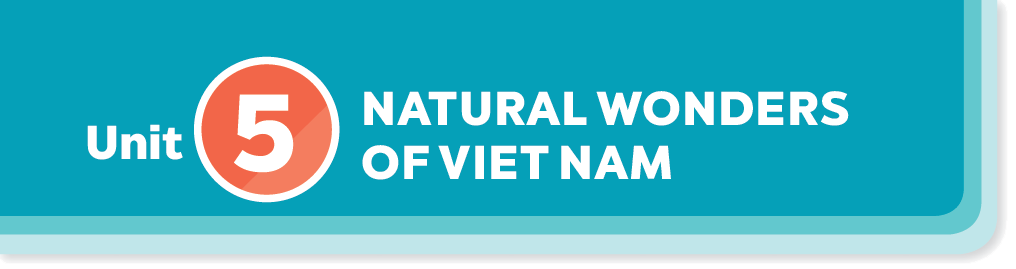 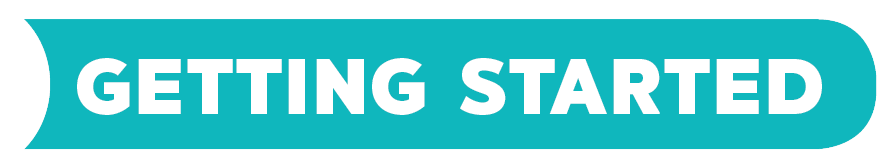 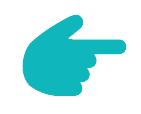 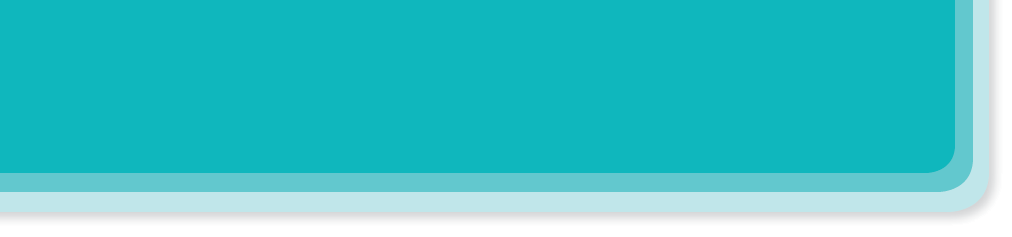 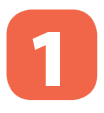 Listen and read.
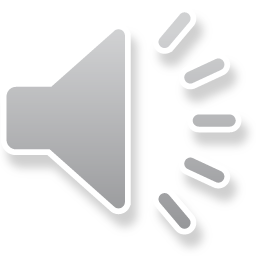 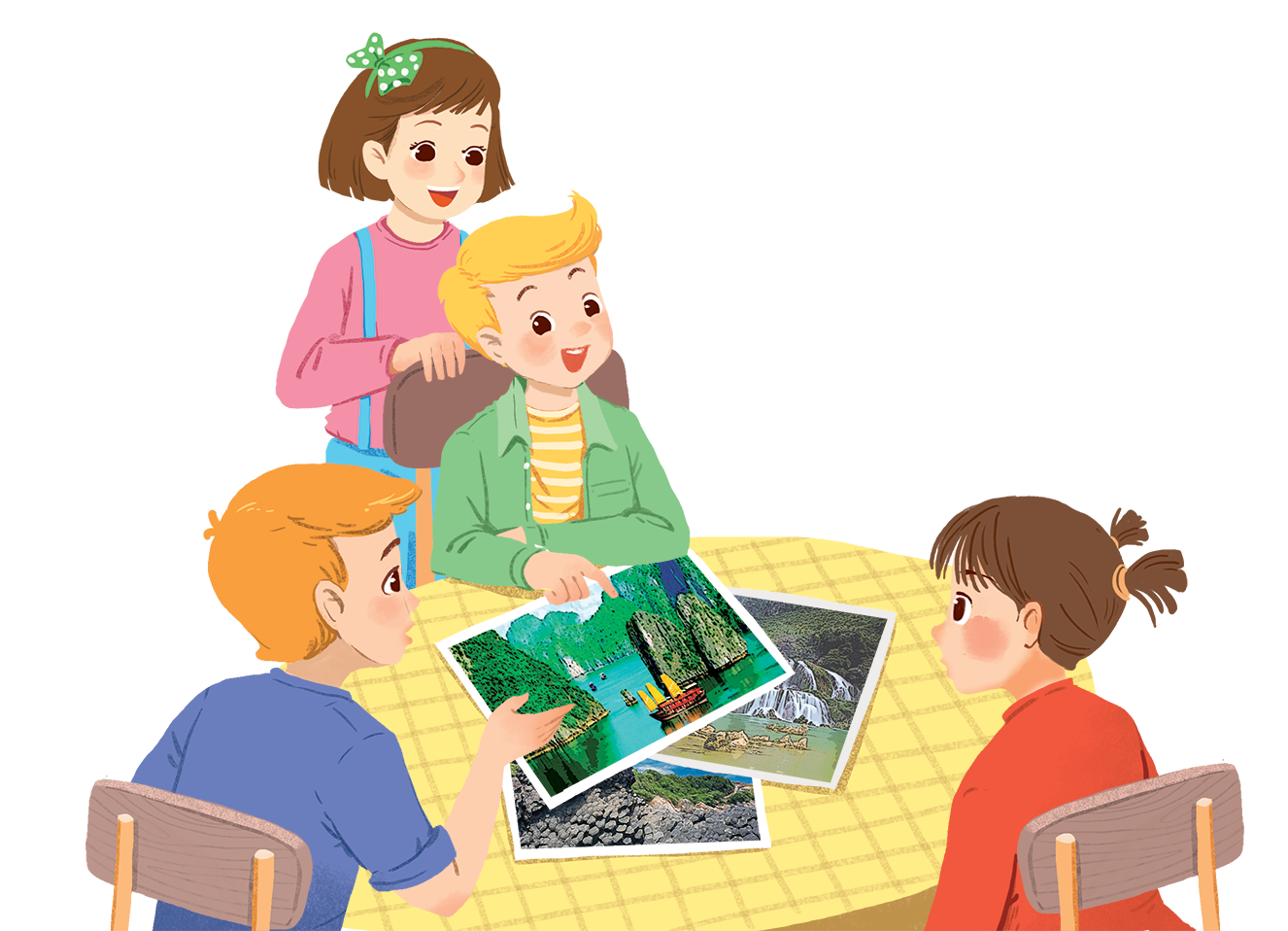 Geography Club
[Speaker Notes: Thiếu tên bài đọc.]
Geography Club
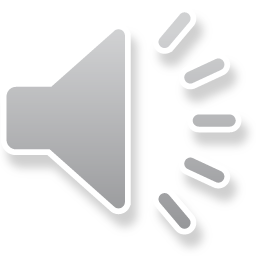 Alice: Hello, welcome to our Geography Club. 
(Knock at door)
Alice: Come in, Elena. We’re just starting now. 
But remember you must always be on time. 
Elena: Sure. Sorry.
Alice: Today I’m going to talk about some natural wonders of Viet Nam. 
Nick: Great! What’s that in the first picture? 
Alice: It’s Ganh Da Dia in Phu Yen.
Elena: Wow. It looks amazing!
Nick: Is picture 2 Ha Long Bay?
Alice: Right. What do you know about it?
Nick: It has many islands. 
Alice: Yeah! The scenery is wonderful.  This picture shows Tuan Chau, a large island.
Tommy: How about picture 3?
…
VOCABULARY
phong cảnh
Scenery (n)
amazing(a)
tuyệt vời
natural wonder(n)
kì quan thiên nhiên
Island (n)
đảo, hòn đảo
desert(n)
sa mạc
mountain(n)
dãy núi
Waterfall(n)
thác nước
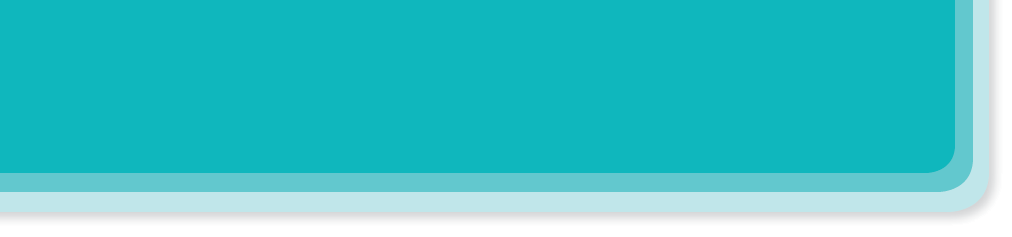 Complete the following sentences with the words from the box.
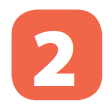 islands
wonders
scenery
amazing
natural
People didn’t make Ganh Da Dia.
They are               rocks.
1.
natural
Ha Long Bay has thousands of big and small              .
islands
2.
scenery
Ha Long Bay is charming and the                 is wonderful.
3.
Ganh Da Dia has                 rock columns of different shapes and sizes.
amazing
4.
wonders
5.
There are many natural and man-made                  in Viet Nam.
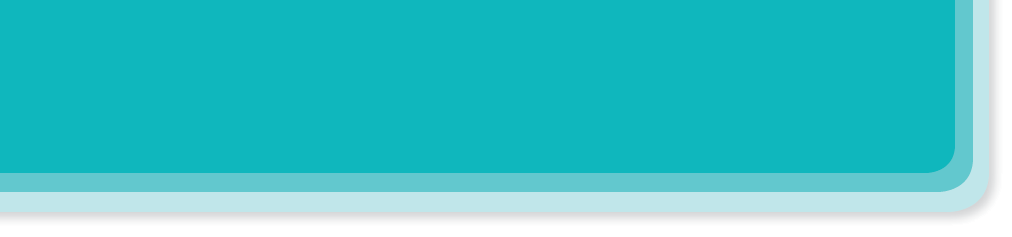 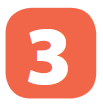 Listen and repeat the words, then label the pictures.
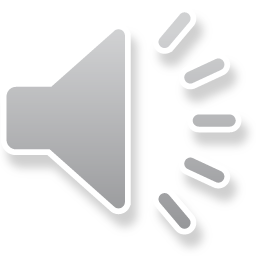 1. mountain
3. waterfall
5. cave
7. beach
2. river
4. forest
6. desert
8. island
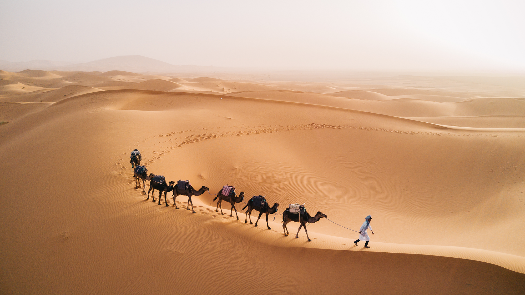 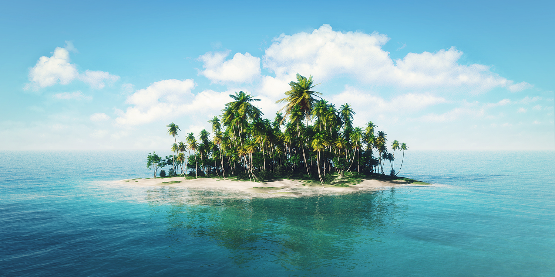 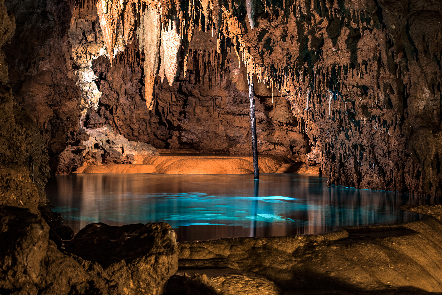 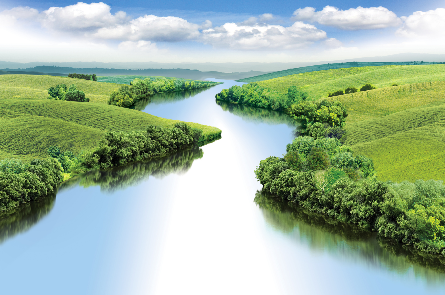 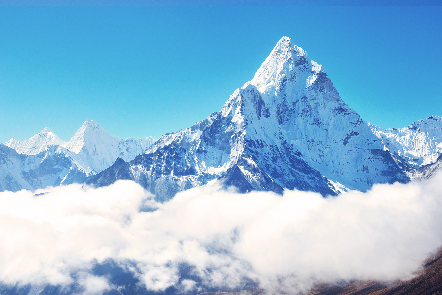 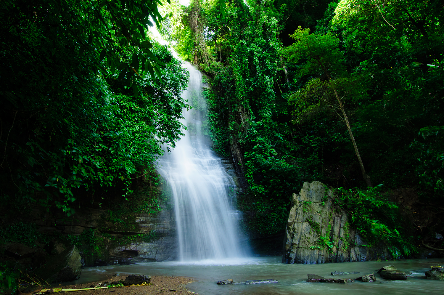 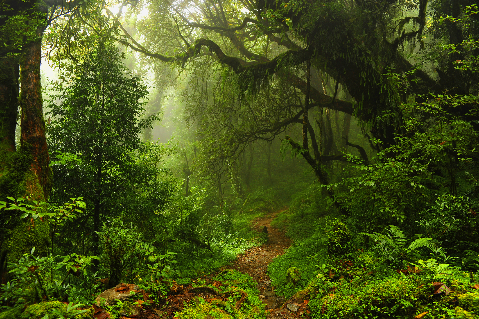 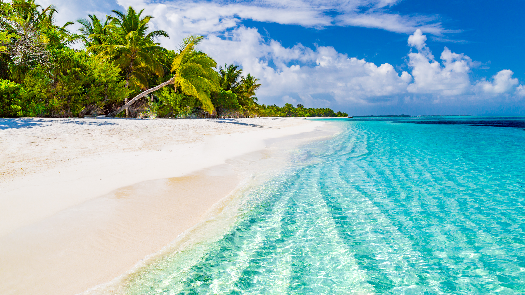 a.
b.
c.
d.
e.
f.
g.
h.
1. mountain
7. beach
5. cave
3. waterfall
2. river
8. island
6. desert
4. forest
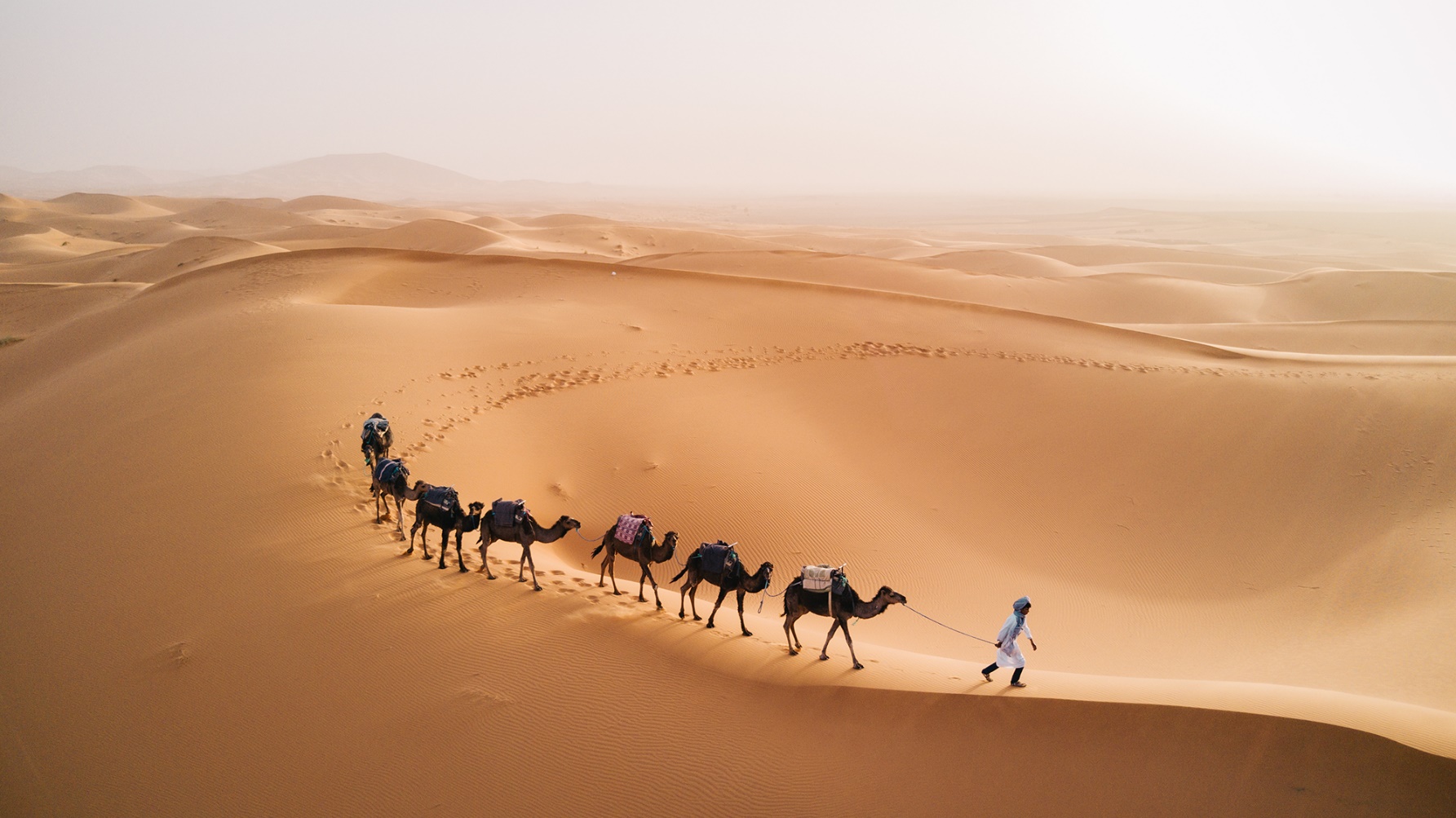 a.
a. desert
1. mountain
7. beach
5. cave
3. waterfall
2. river
8. island
6. desert
4. forest
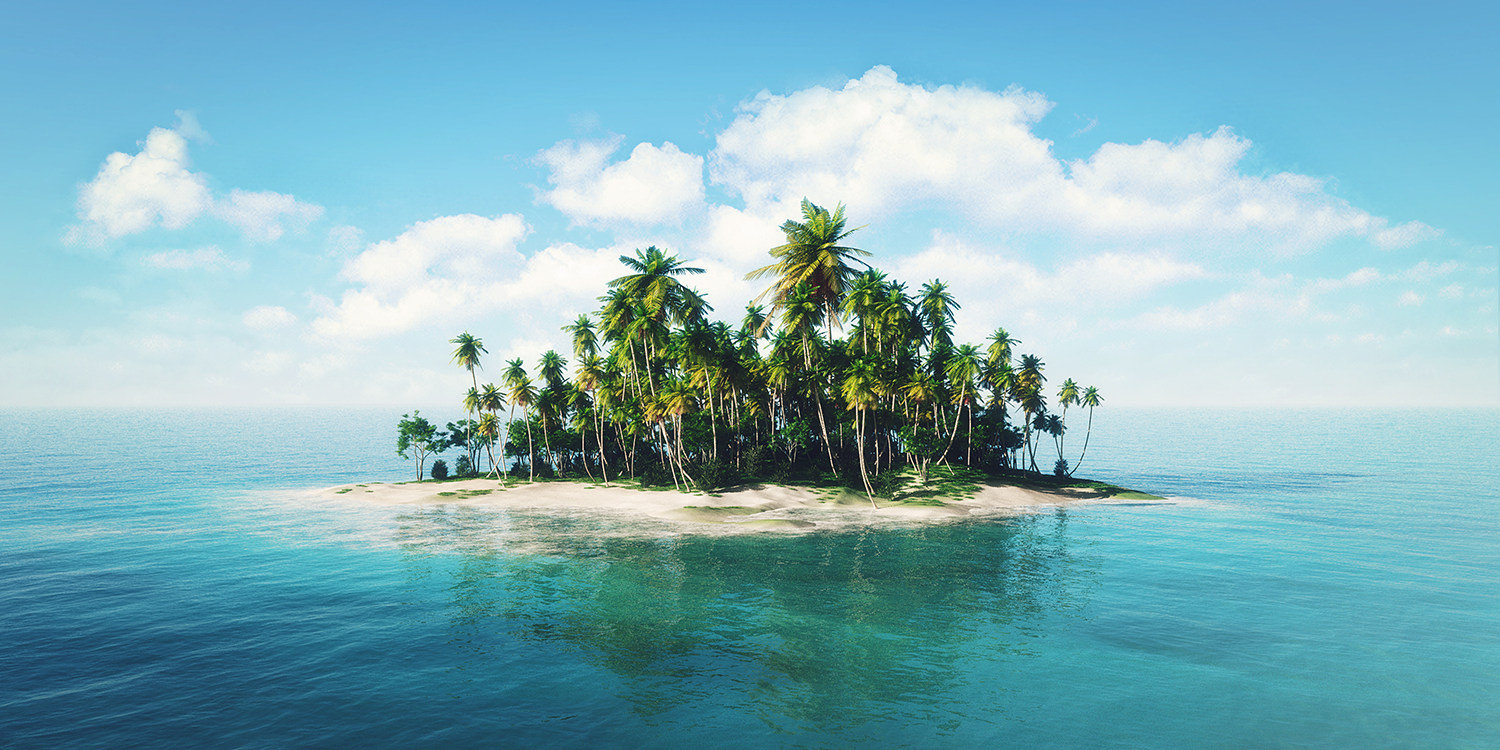 b.
b. island
1. mountain
7. beach
5. cave
3. waterfall
2. river
8. island
6. desert
4. forest
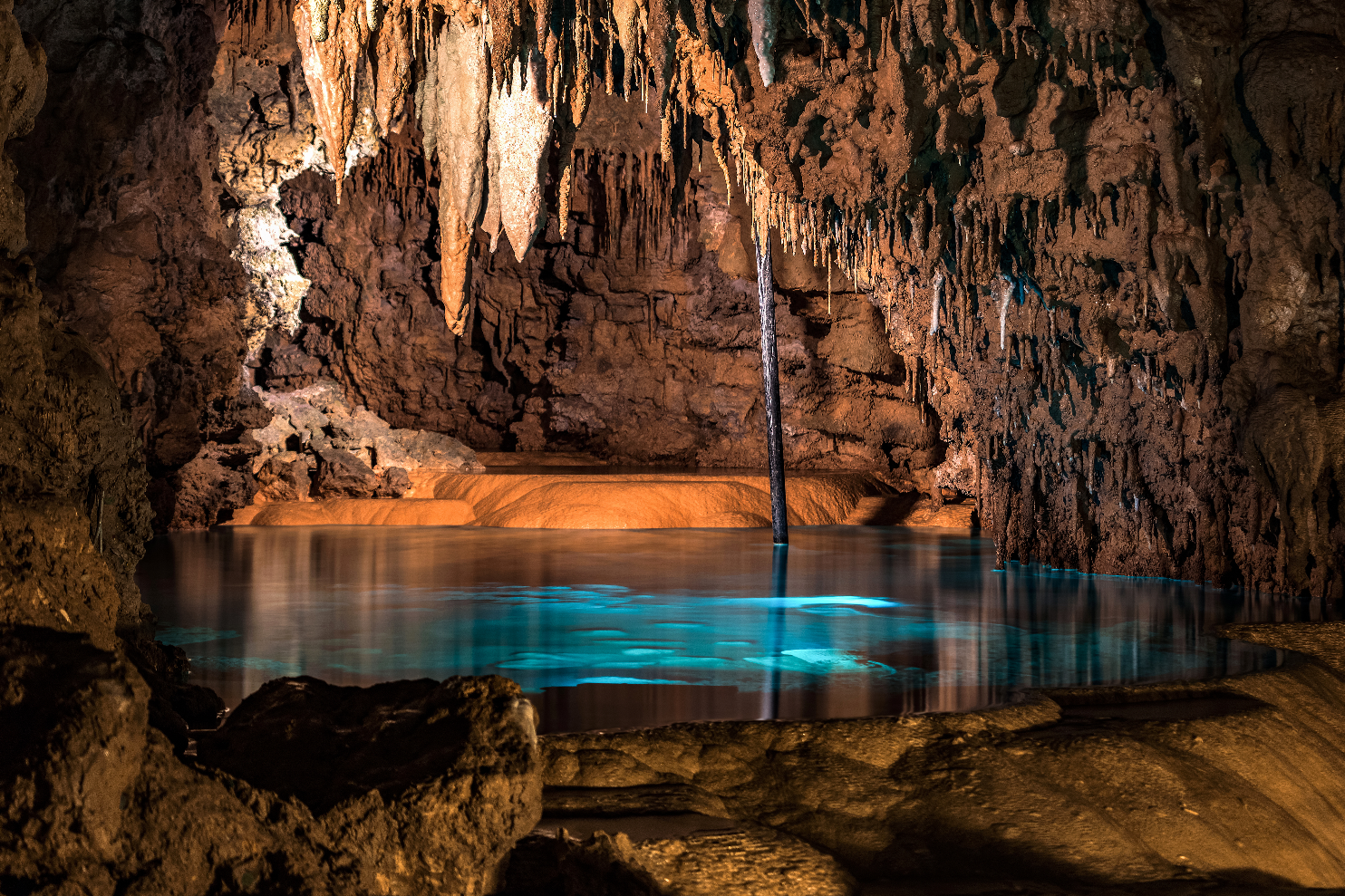 c.
c. cave
1. mountain
7. beach
5. cave
3. waterfall
2. river
8. island
6. desert
4. forest
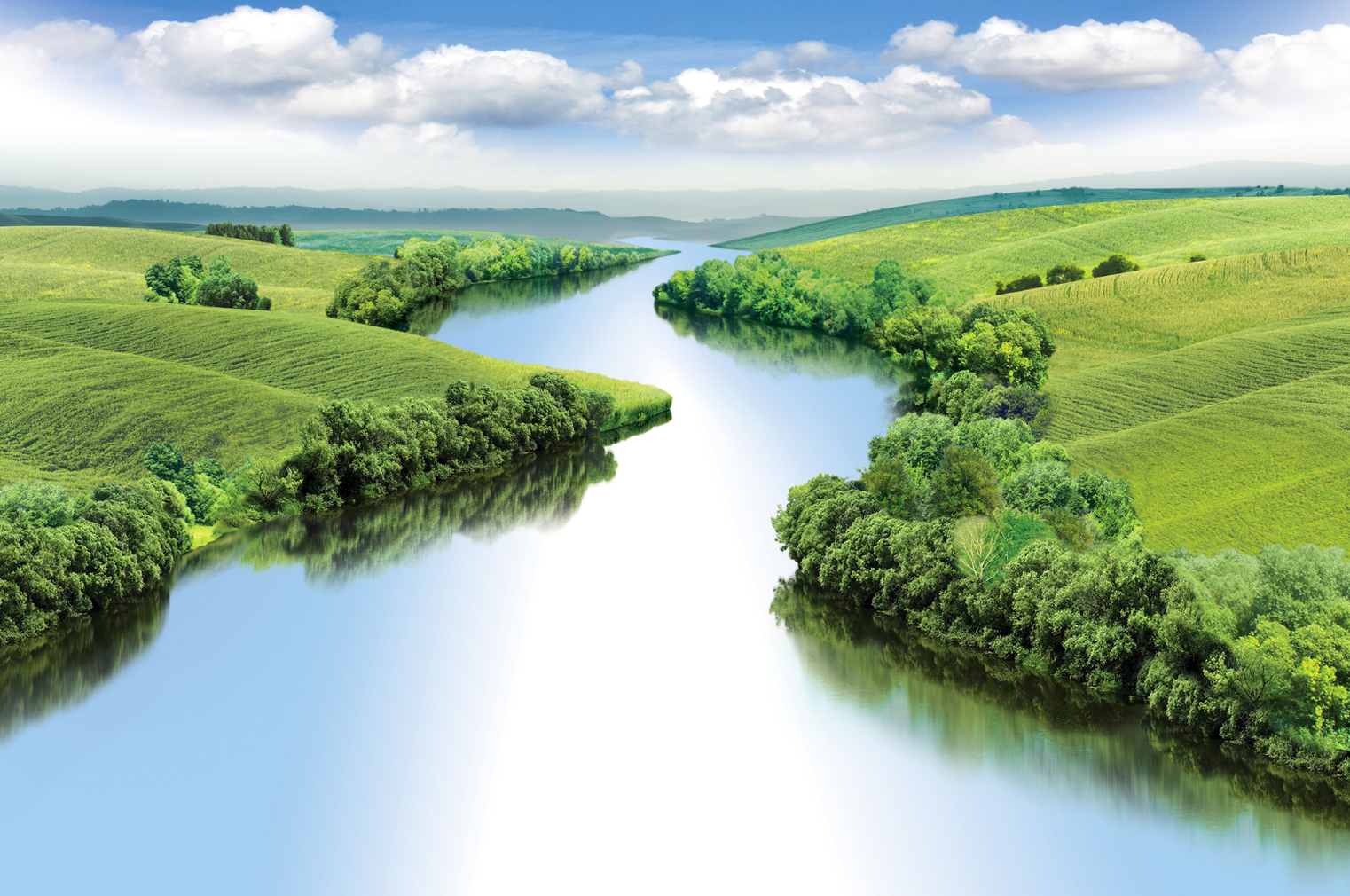 d.
d. river
1. mountain
7. beach
5. cave
3. waterfall
2. river
8. island
6. desert
4. forest
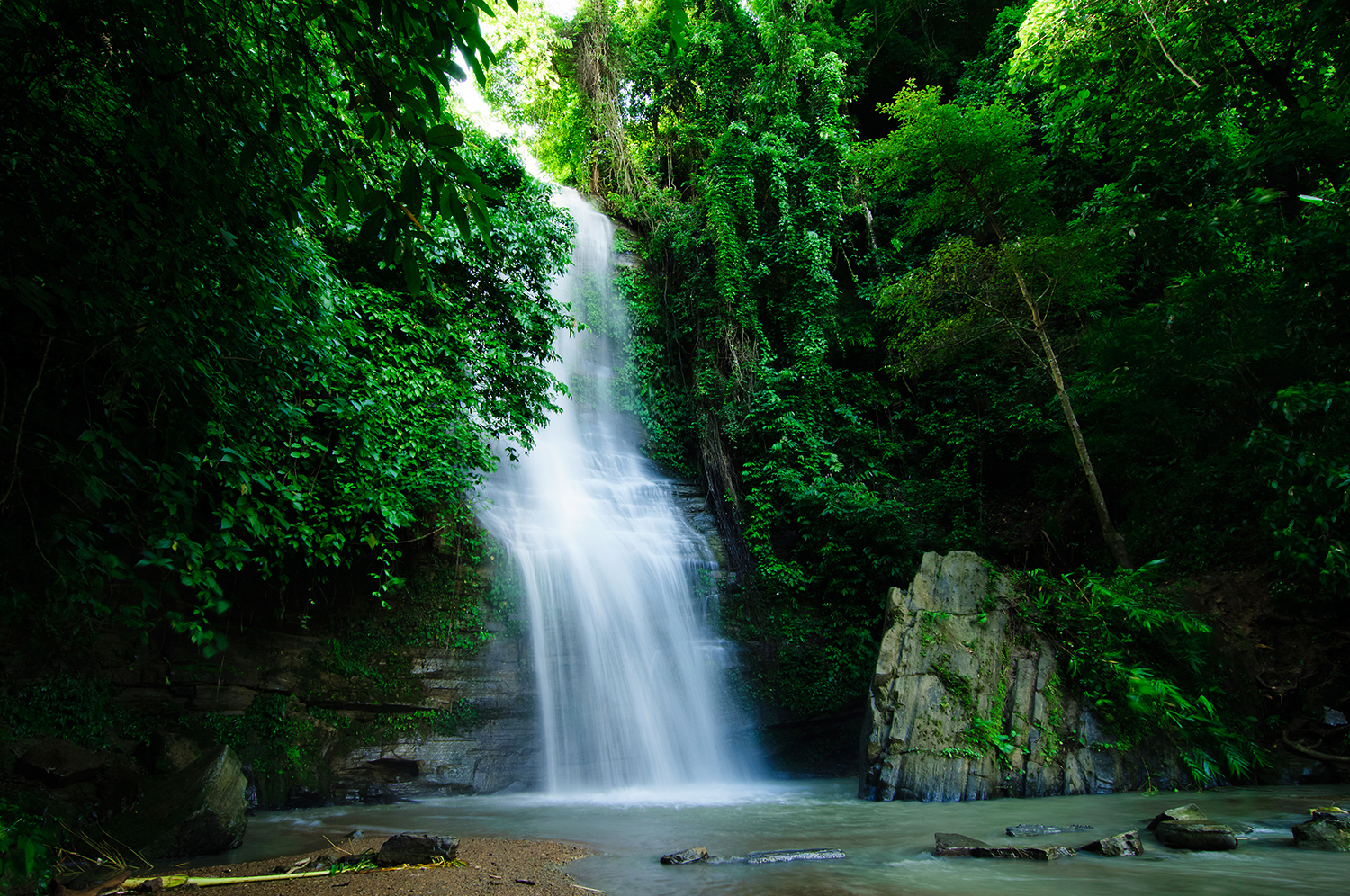 e.
e. waterfall
1. mountain
7. beach
5. cave
3. waterfall
2. river
8. island
6. desert
4. forest
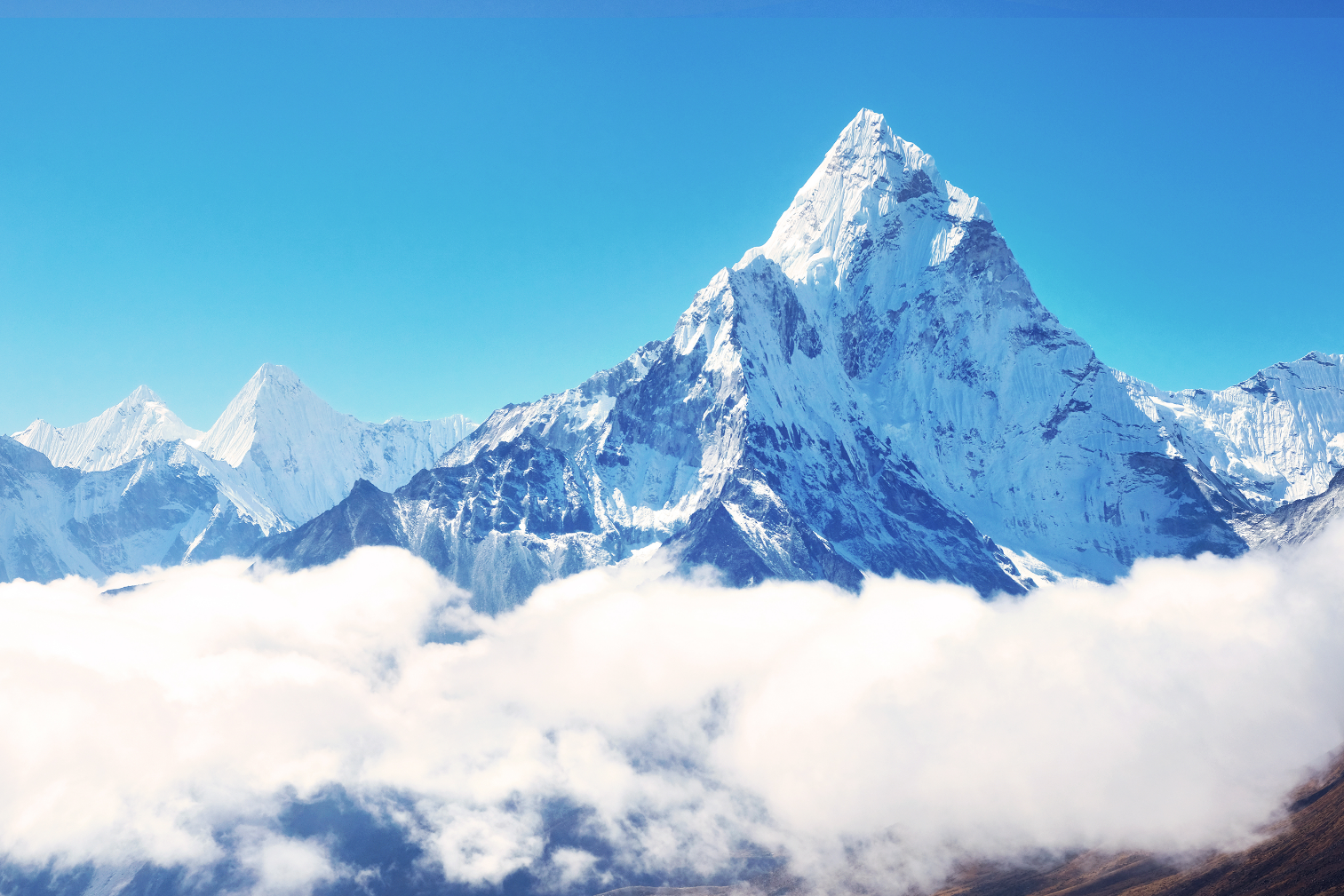 f.
f. mountain
1. mountain
7. beach
5. cave
3. waterfall
2. river
8. island
6. desert
4. forest
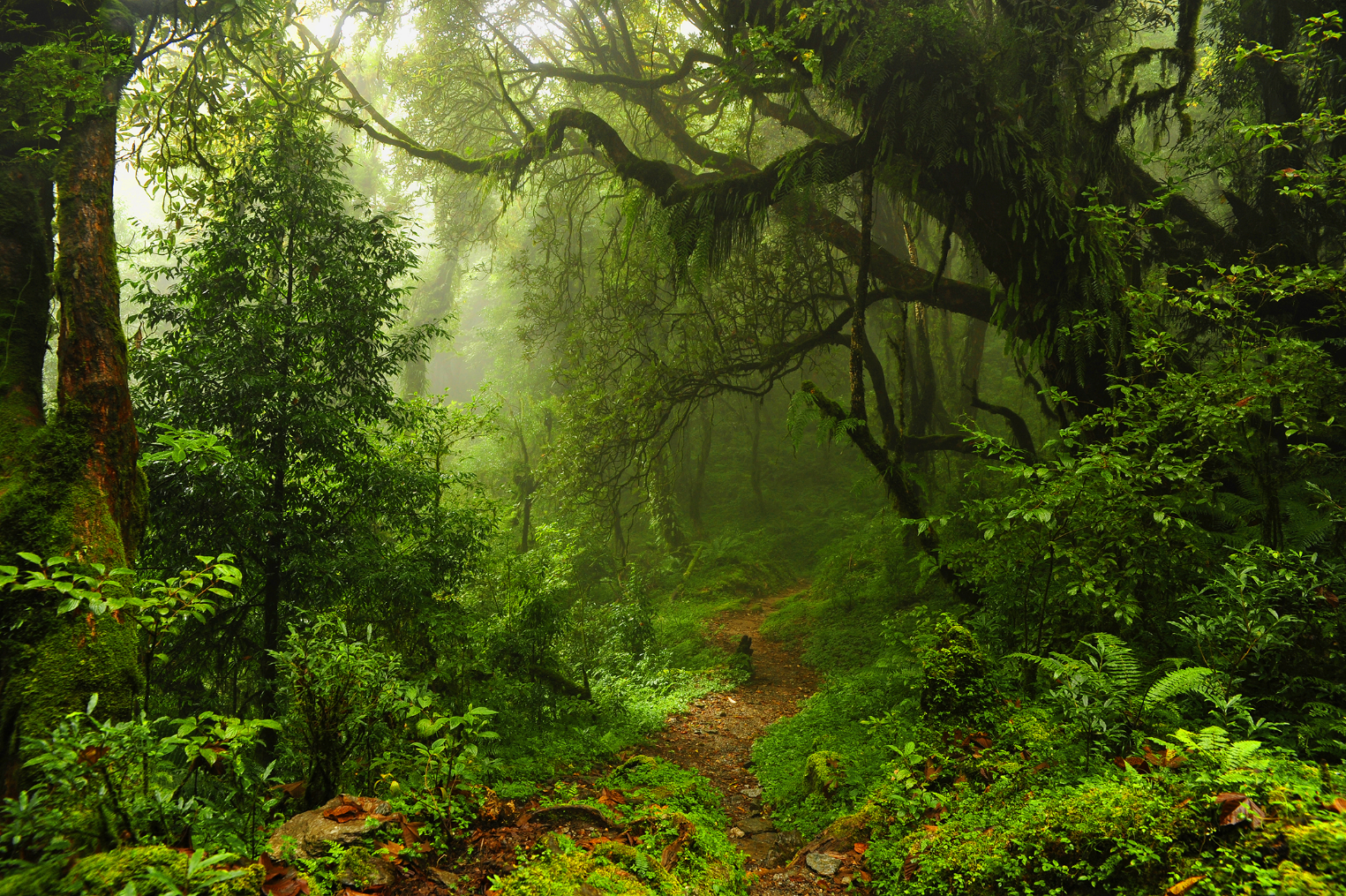 g.
g. forest
1. mountain
7. beach
5. cave
3. waterfall
2. river
8. island
6. desert
4. forest
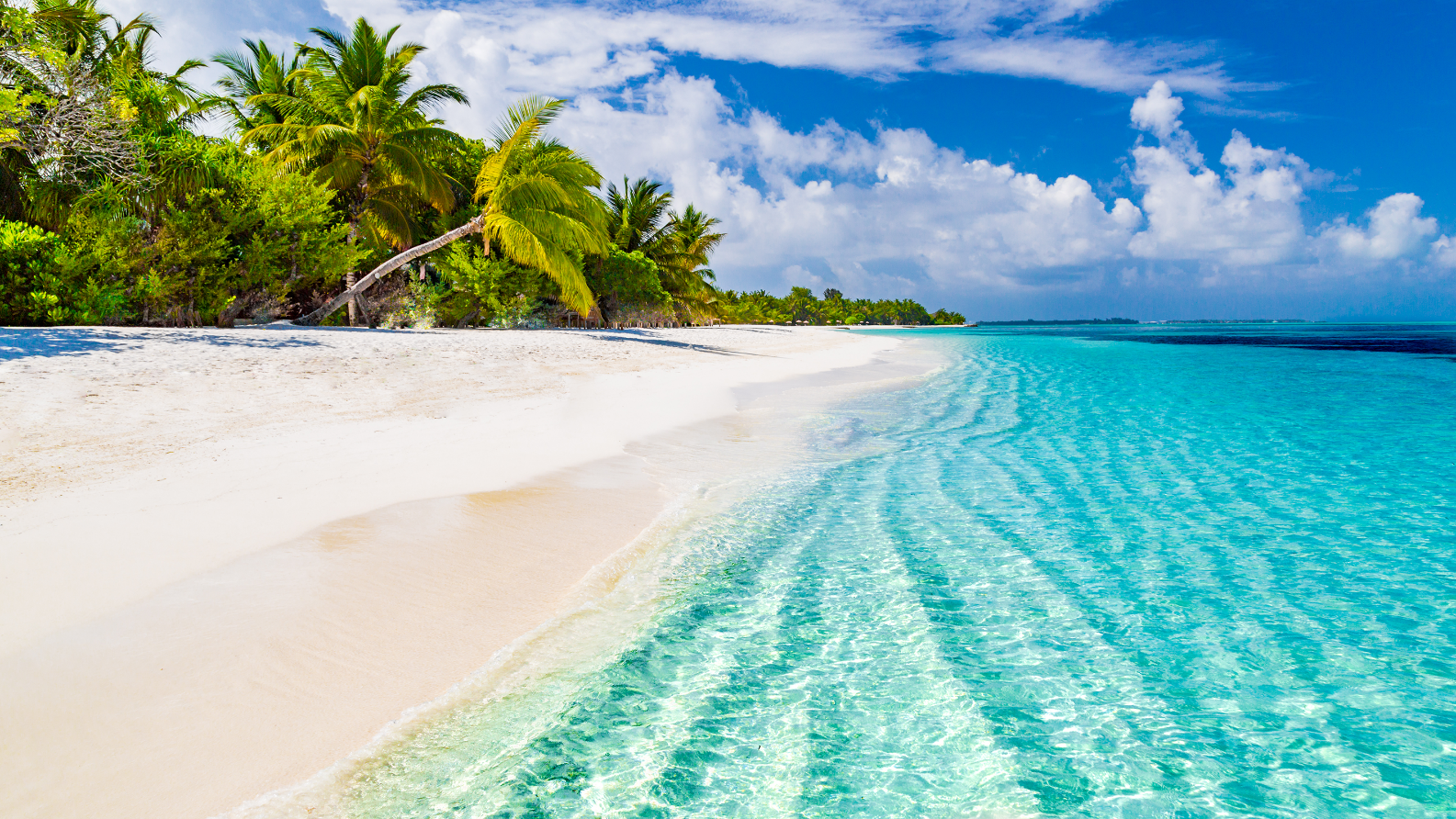 h.
h. beach
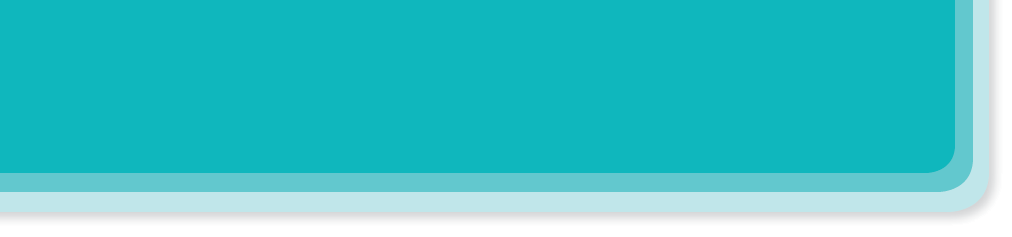 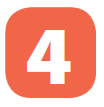 Work in groups. Choose the correct answer to each of the questions.
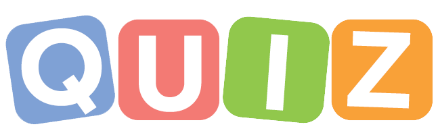 1.
Which is an island in Viet Nam?
A.
B.
A.
B.
A.
B.
A.
B.
A.
B.
Cat Tien Park
Ban Gioc Waterfall
Con Dao
Son Doong
In Lao Cai
In Quang Binh
Thong Nhat Park
Cuc Phuong
Phong Nha
Giang Dien Waterfall
2.
Where is Mount Fansipan?
Which of the following wonders is a cave?
Which waterfall is in Cao Bang?
4.
5.
Which of the following is a national park?
3.
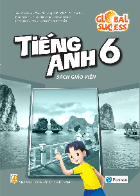 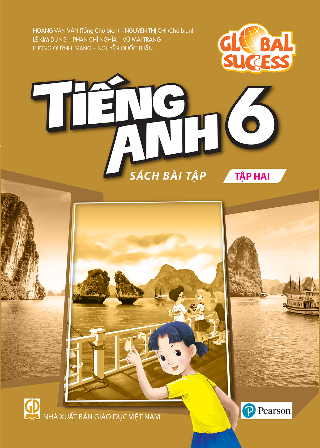 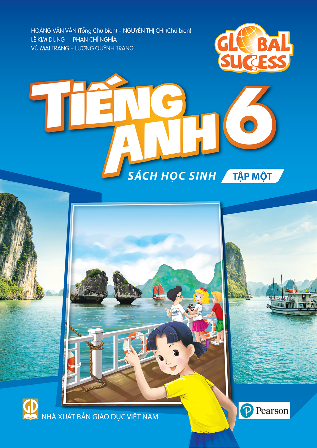 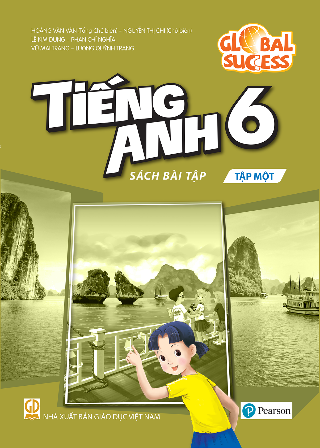 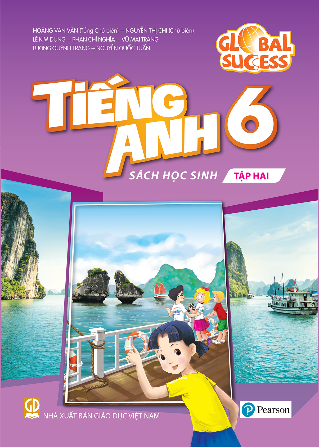